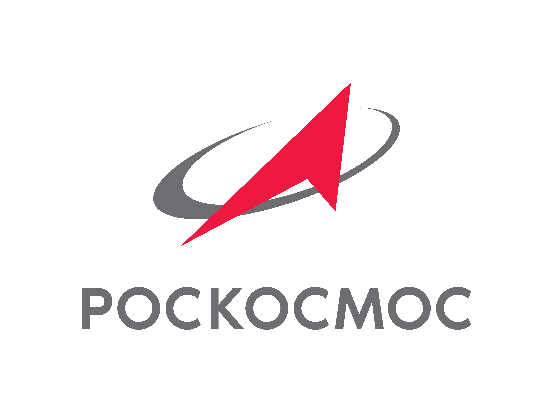 Импортозамещение высокотехнологичного медицинского оборудования в ракетно-космической промышленности
26.08.2021
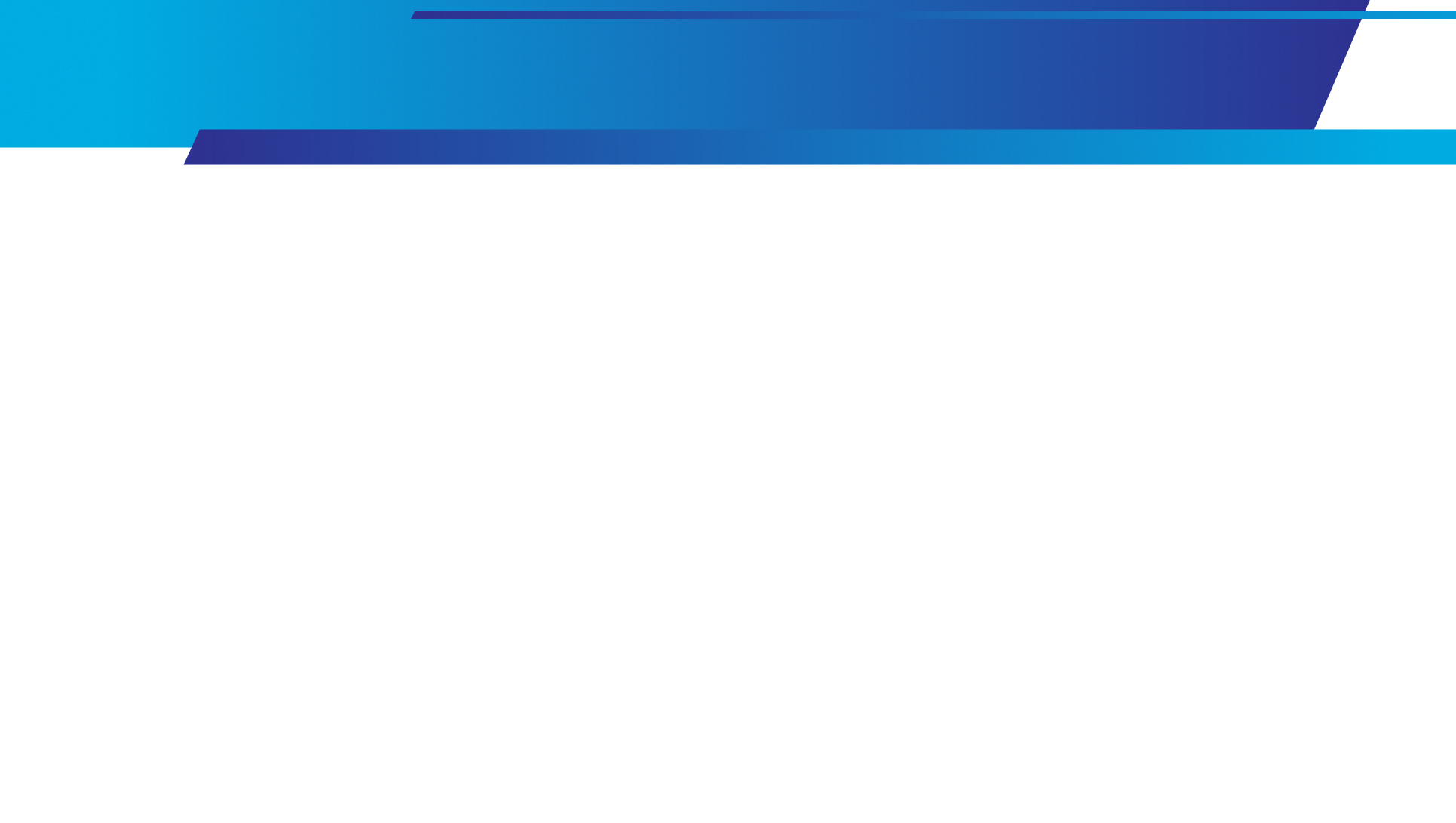 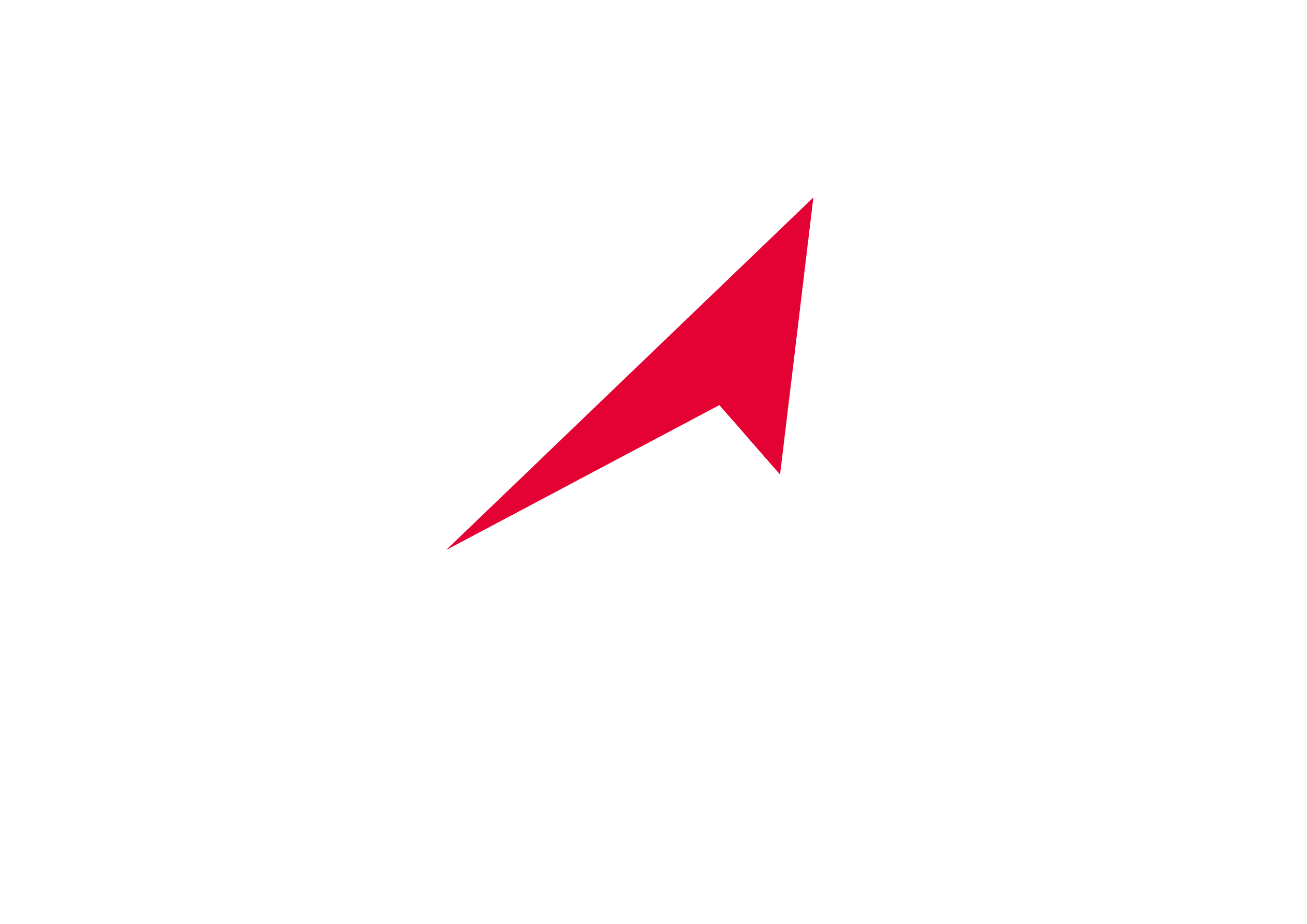 ПОТЕНЦИАЛ РАКЕТНО-КОСМИЧЕСКОЙ ПРОМЫШЛЕННОСТИ В ИНТЕРЕСАХ ЗДРАВООХРАНЕНИЯ
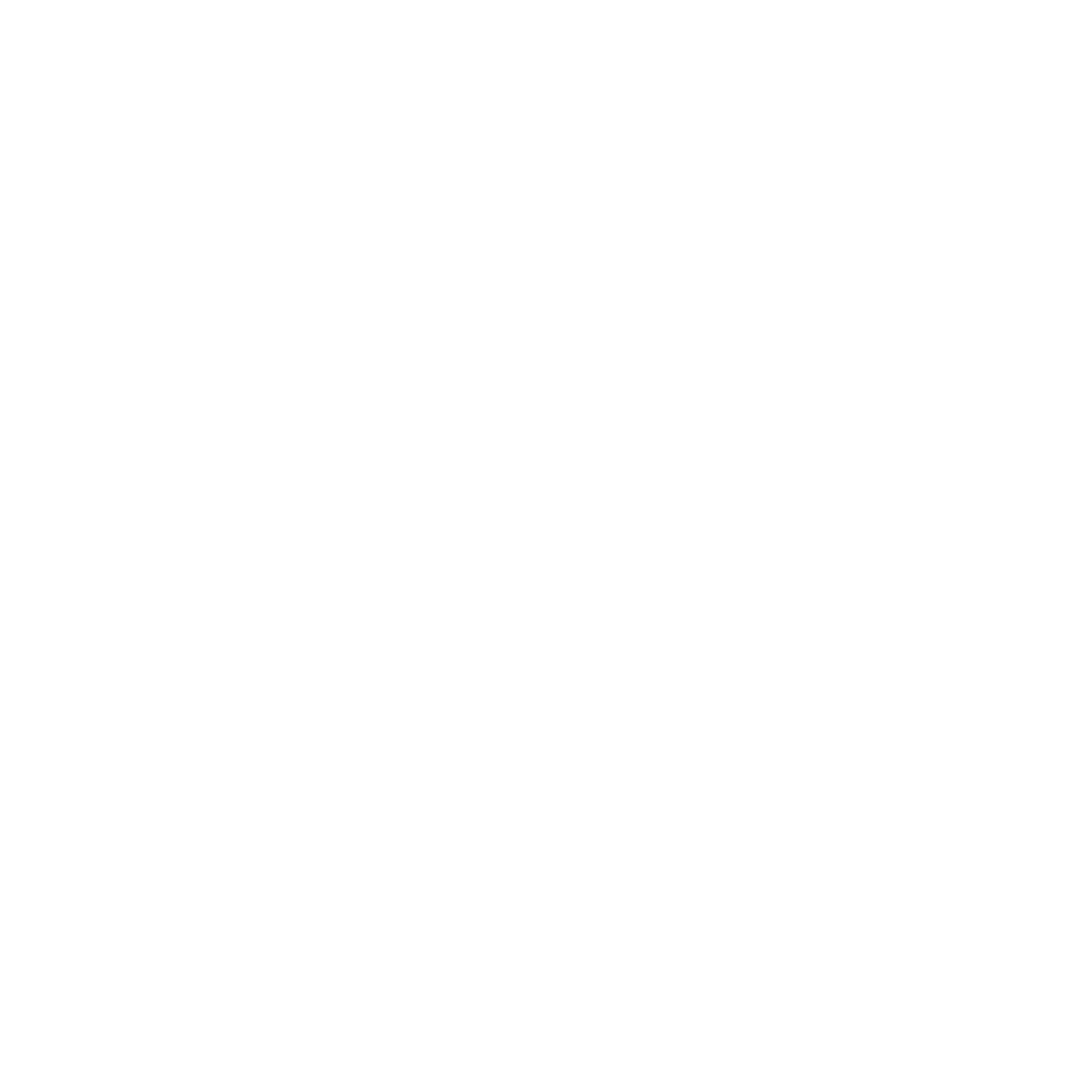 Серийные высокотехнологичные
медицинскиеизделия
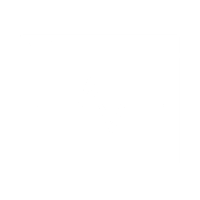 Диверсификация 
ракетно-космической промышленности
в интересах ЗДРАВООХРАНЕНИЯ
Перспективные
проекты по выпуску медицинских изделий
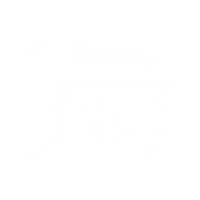 Производители медицинских изделий в ракетно-космической промышленности
ФГУП «НПЦАП имени Н.А.Пилюгина»
АО «Ижевский мотозавод «Аксион-холдинг»
АО «НПК «СПП»
АО «Красмаш»
АО «КБХА»
АО «НИИ КП»
ФКП НИЦ РКП
Медицинские 
исследования 
и эксперименты 
в космосе
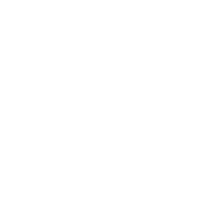 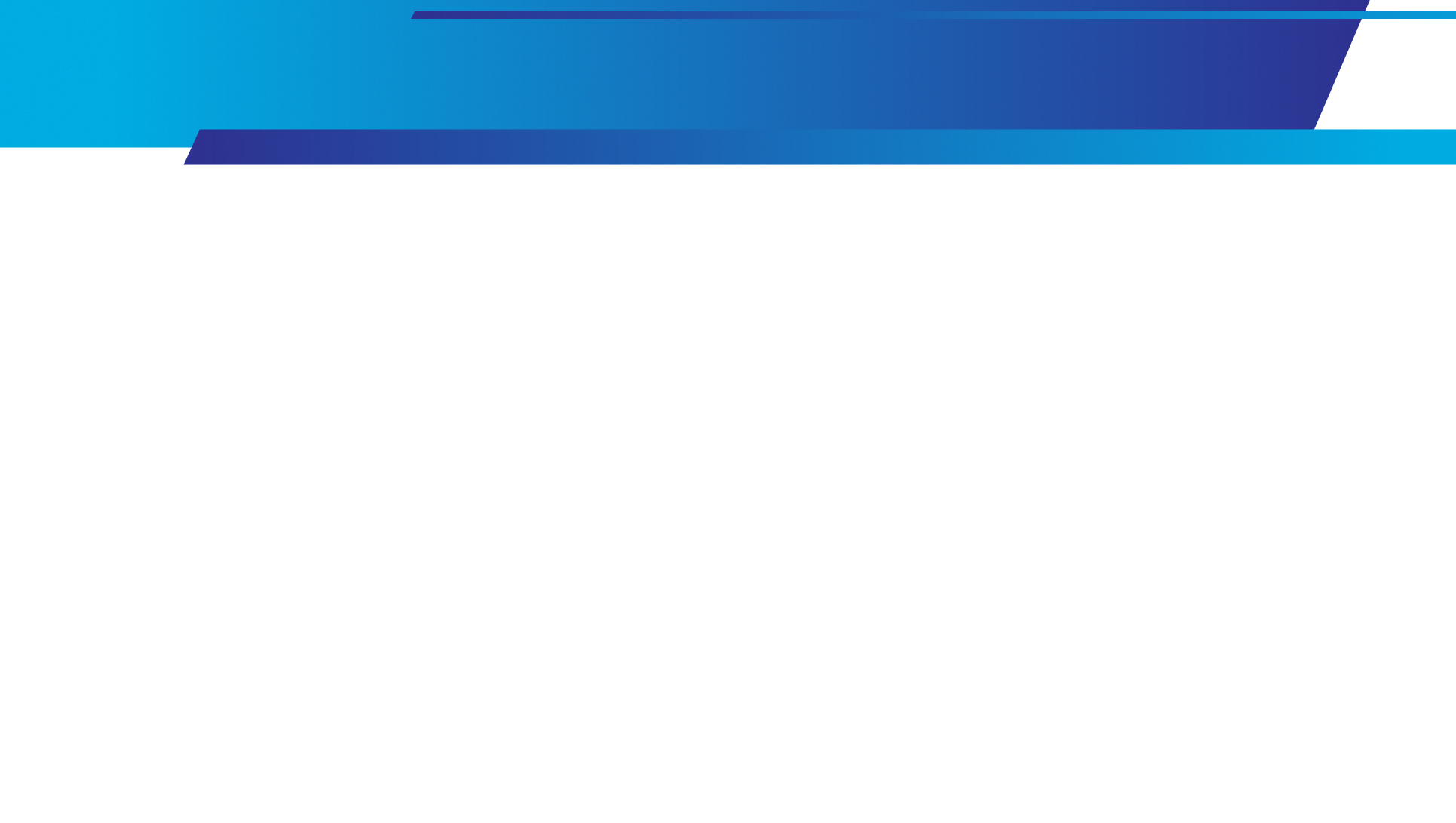 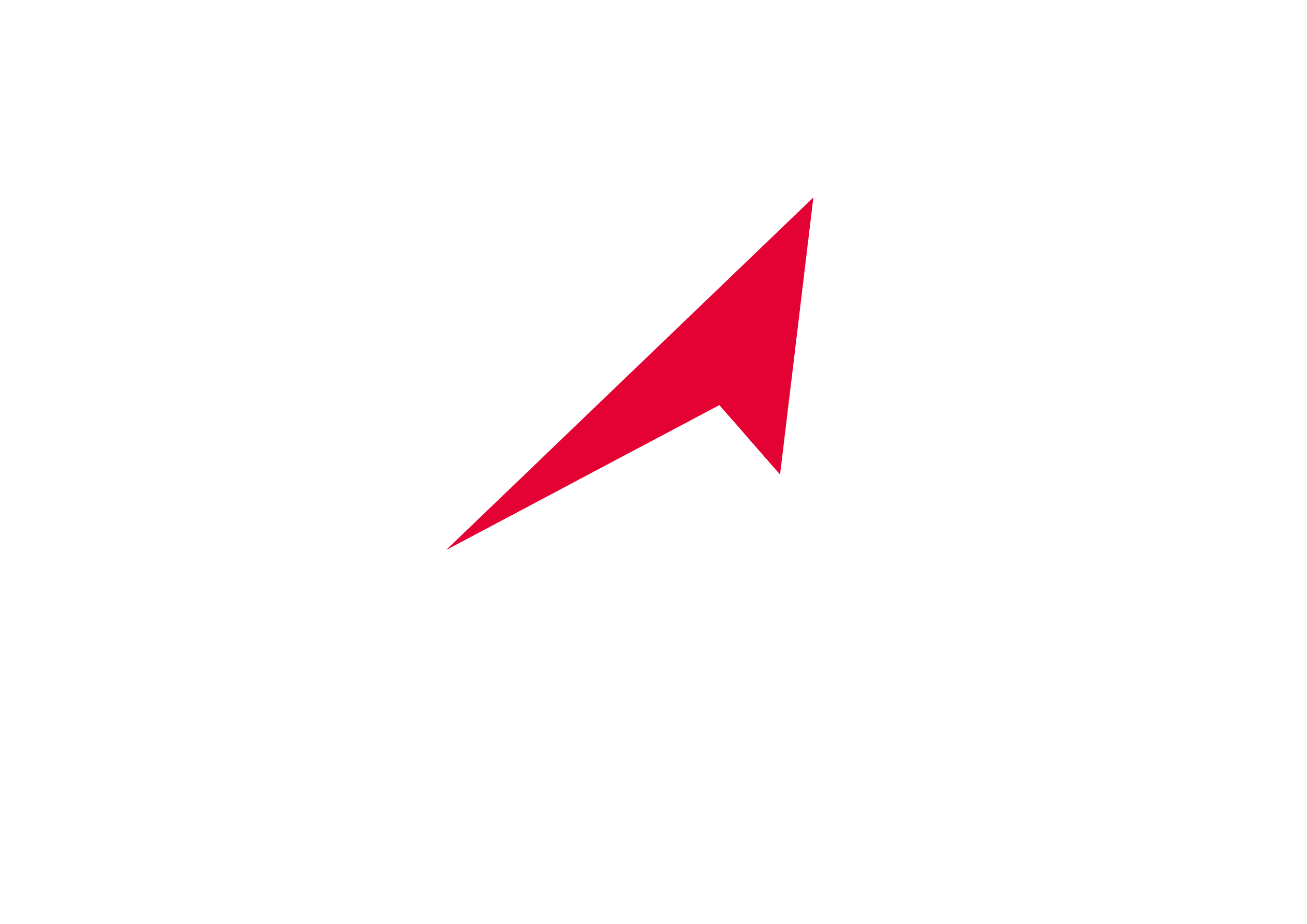 СЕРИЙНО ВЫПУСКАЕМАЯ ПРОДУКЦИЯ 
В ИНТЕРЕСАХ ЗДРАВООХРАНЕНИЯ
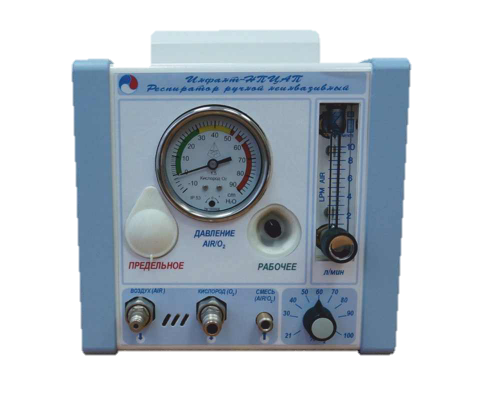 ПОРТАТИВНЫЙ АППАРАТ ИВЛ 
для экстренной помощи
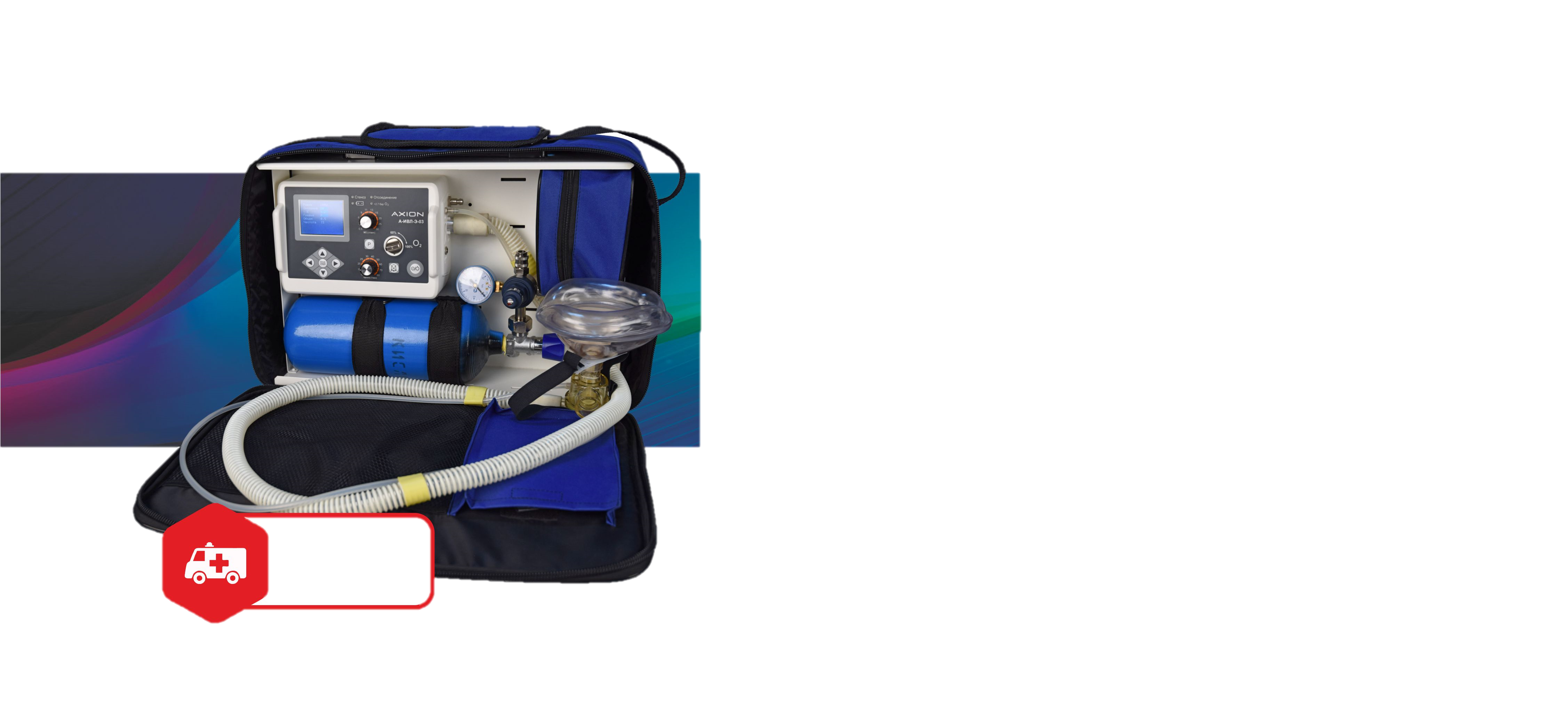 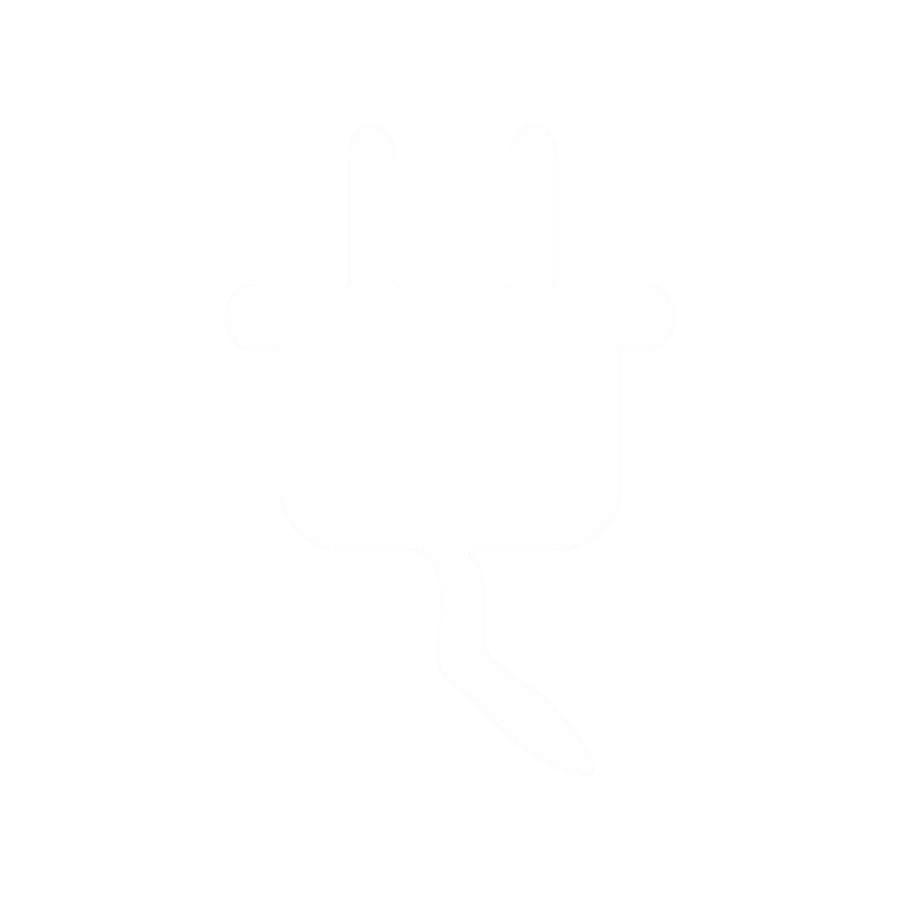 не требует электропитания
(полностью пневматический)
СЕНТЯБРЬ 2020 года
АПРЕЛЬ 2020 года
ПНЕВМАТИЧЕСКИЙ АППАРАТ ИВЛ 
для новорожденных
получено регистрационное удостоверение, 
серийное производство
получено регистрационное удостоверение,
серийное производство
может применяться в автомобилях скорой помощи
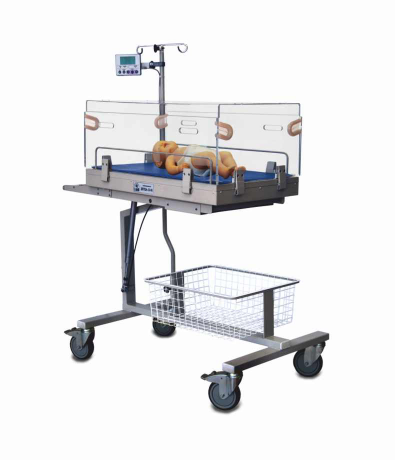 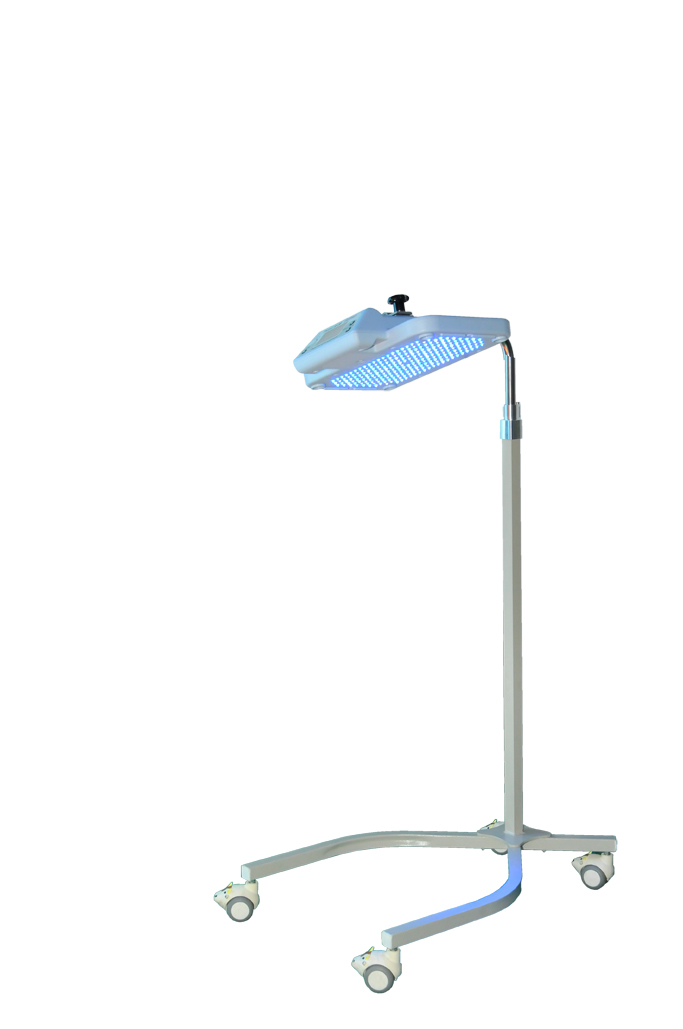 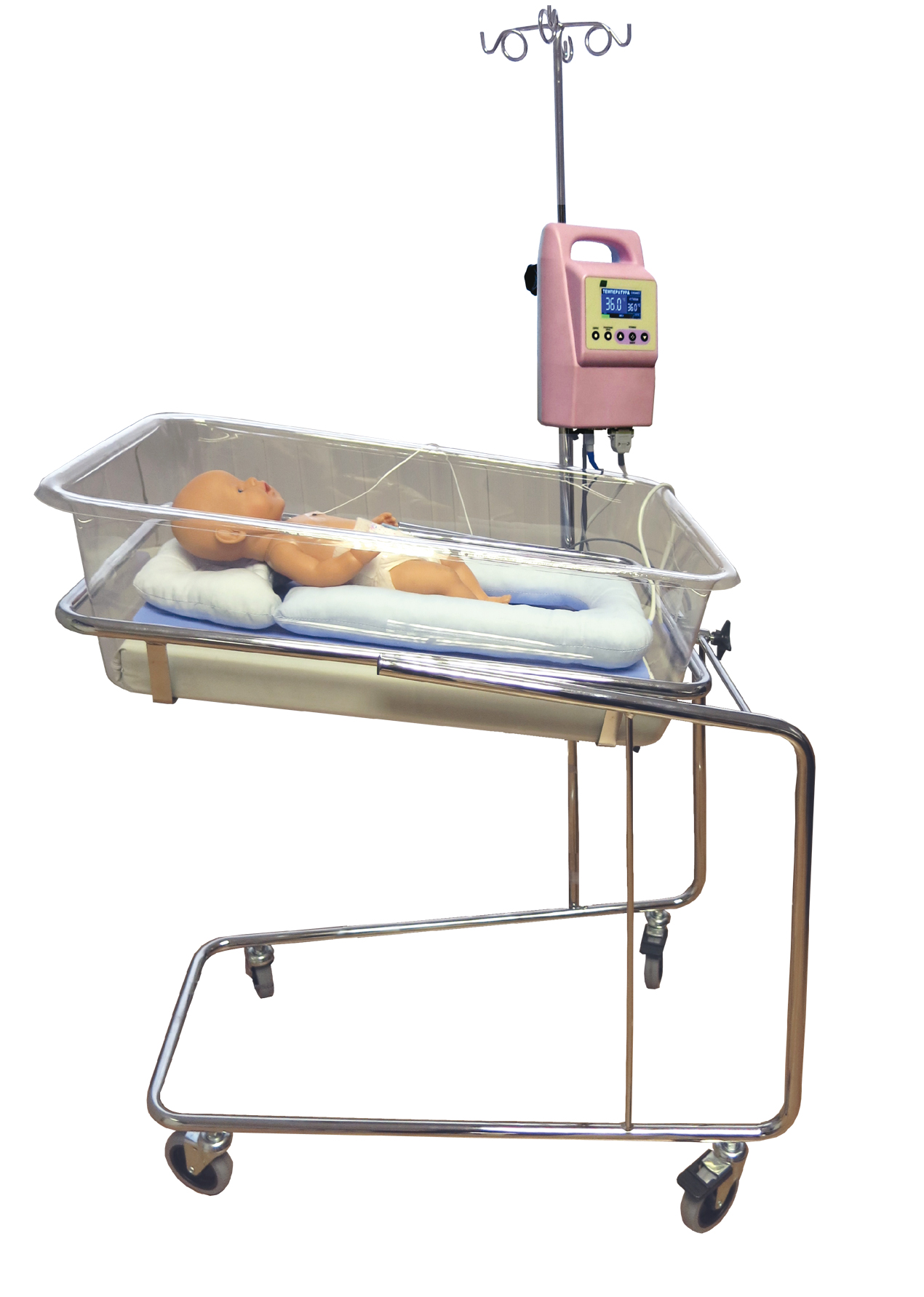 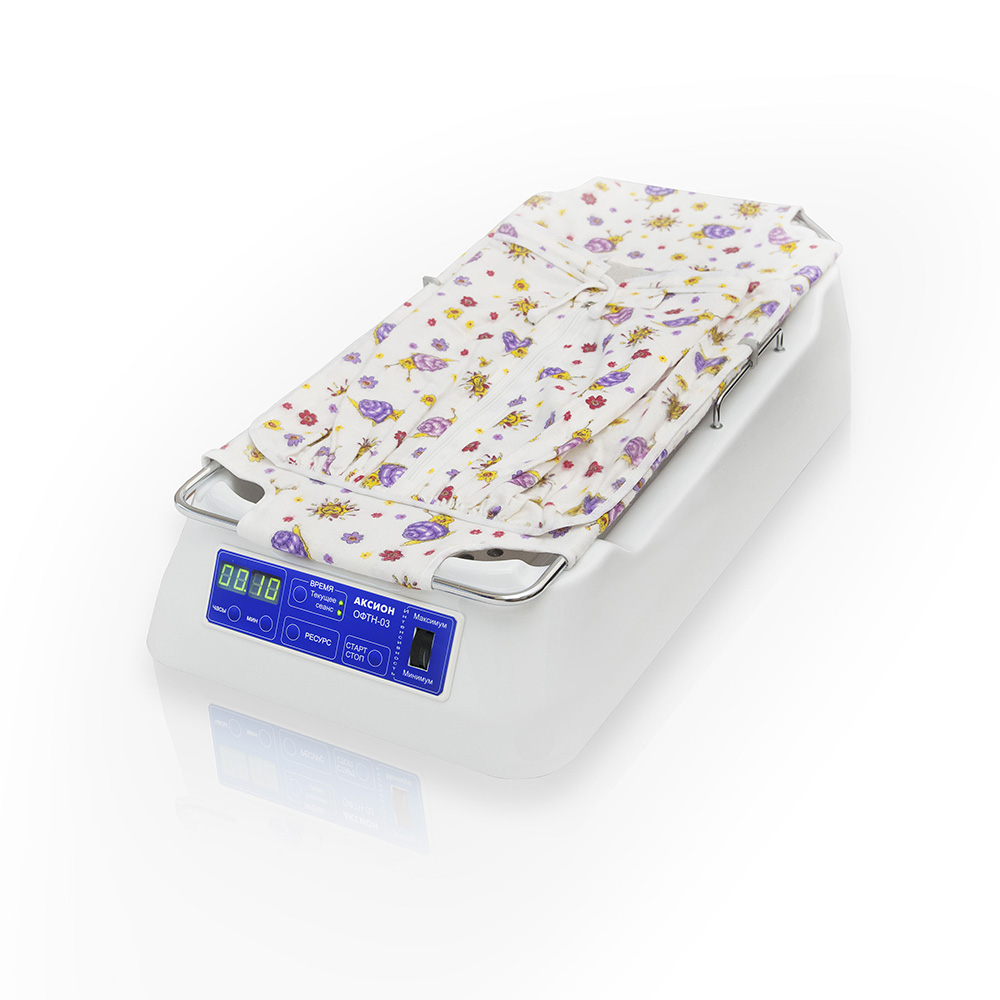 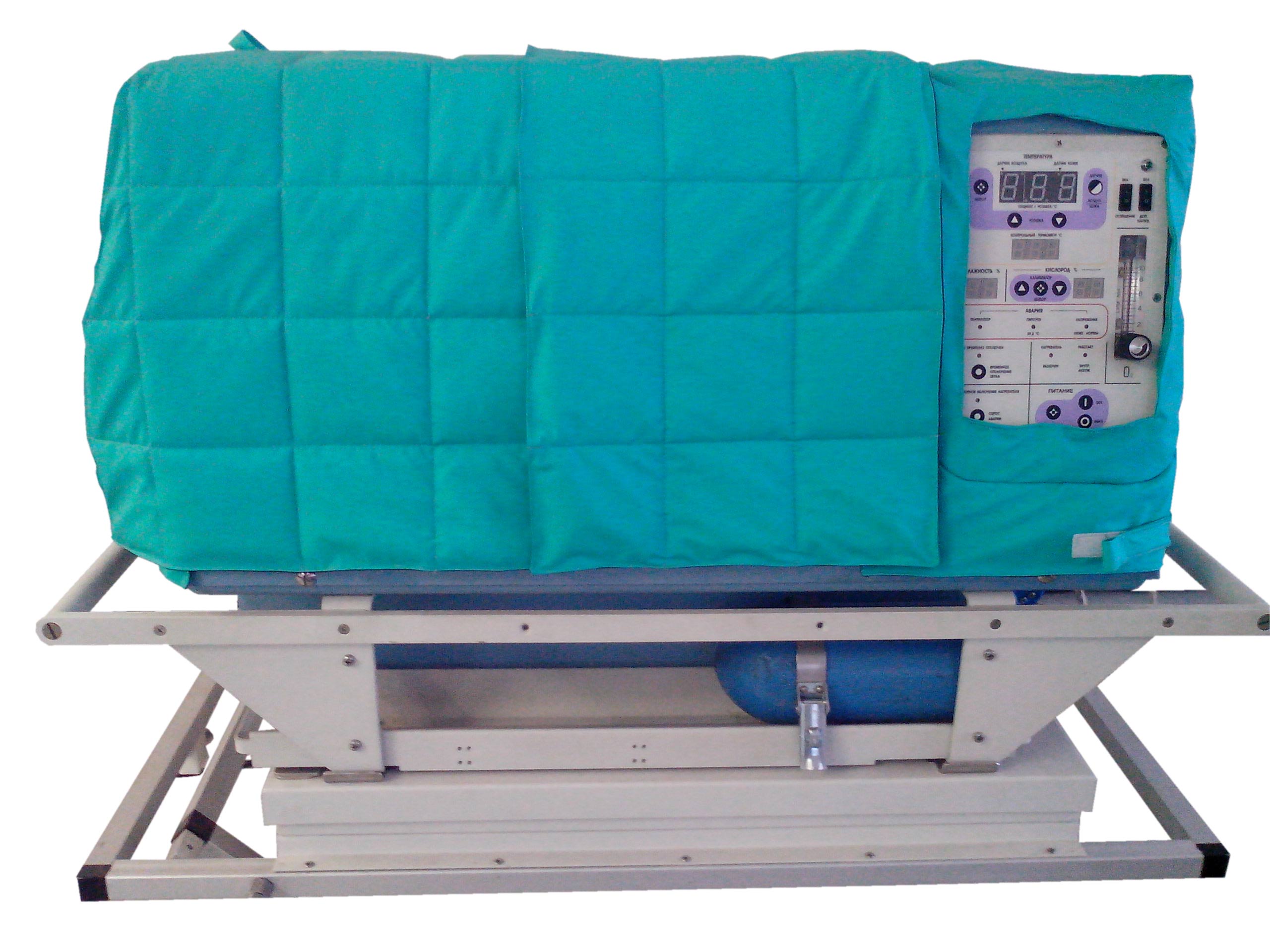 МЕДИЦИНСКИЕ ИЗДЕЛИЯ
для неонатологии
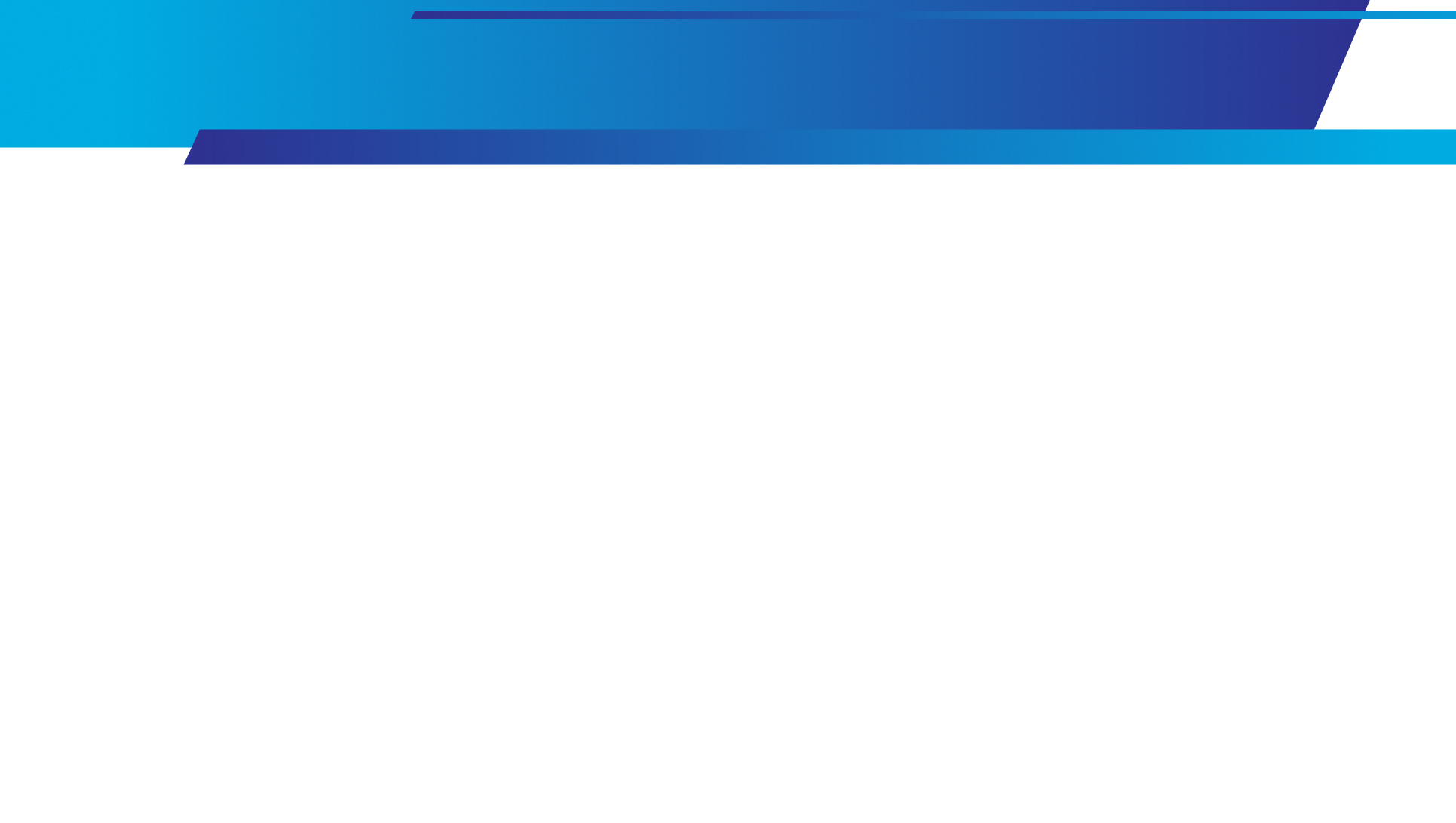 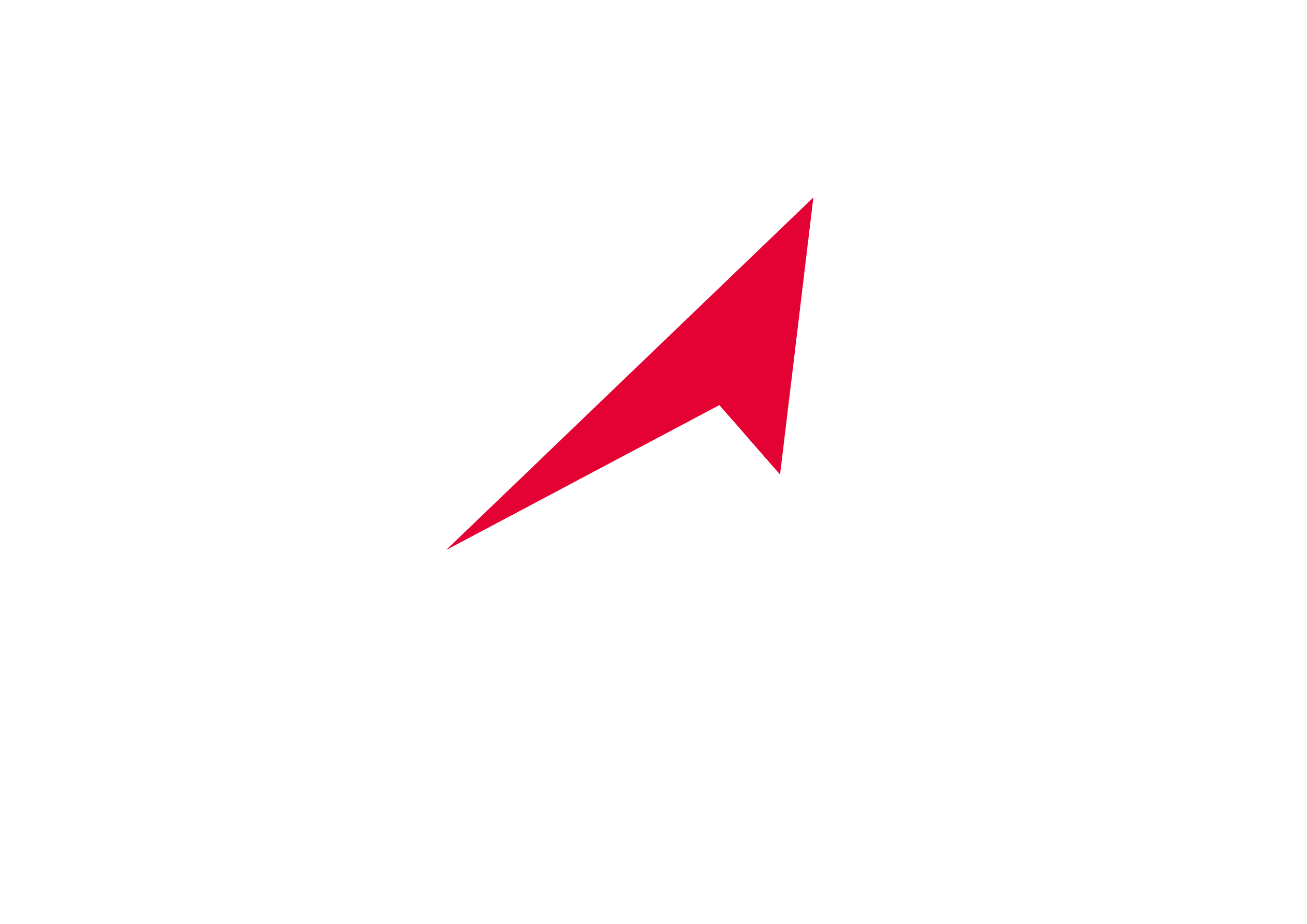 СЕРИЙНО ВЫПУСКАЕМАЯ ПРОДУКЦИЯ 
В ИНТЕРЕСАХ ЗДРАВООХРАНЕНИЯ
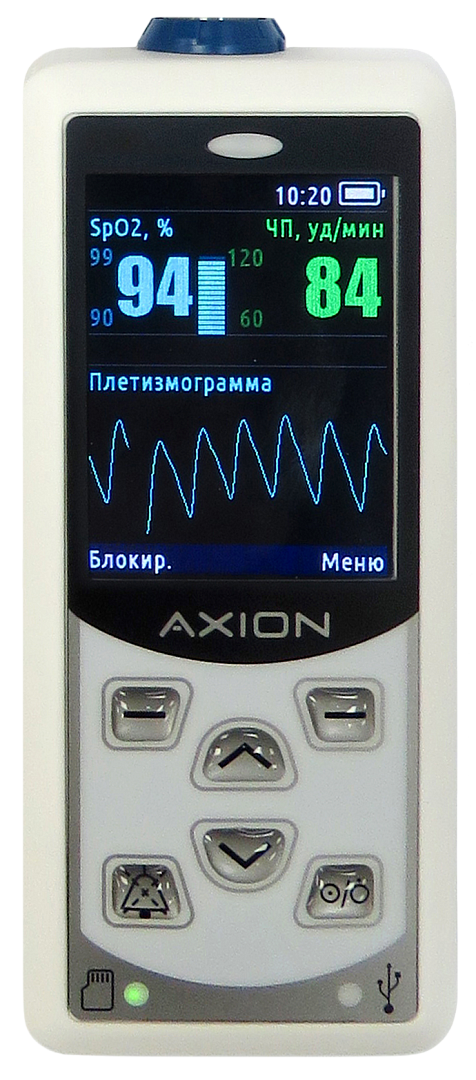 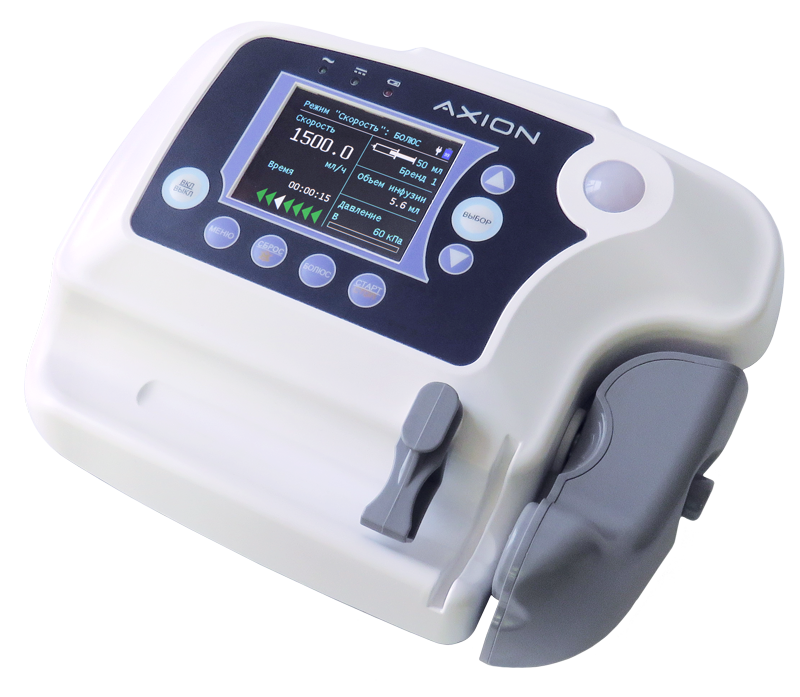 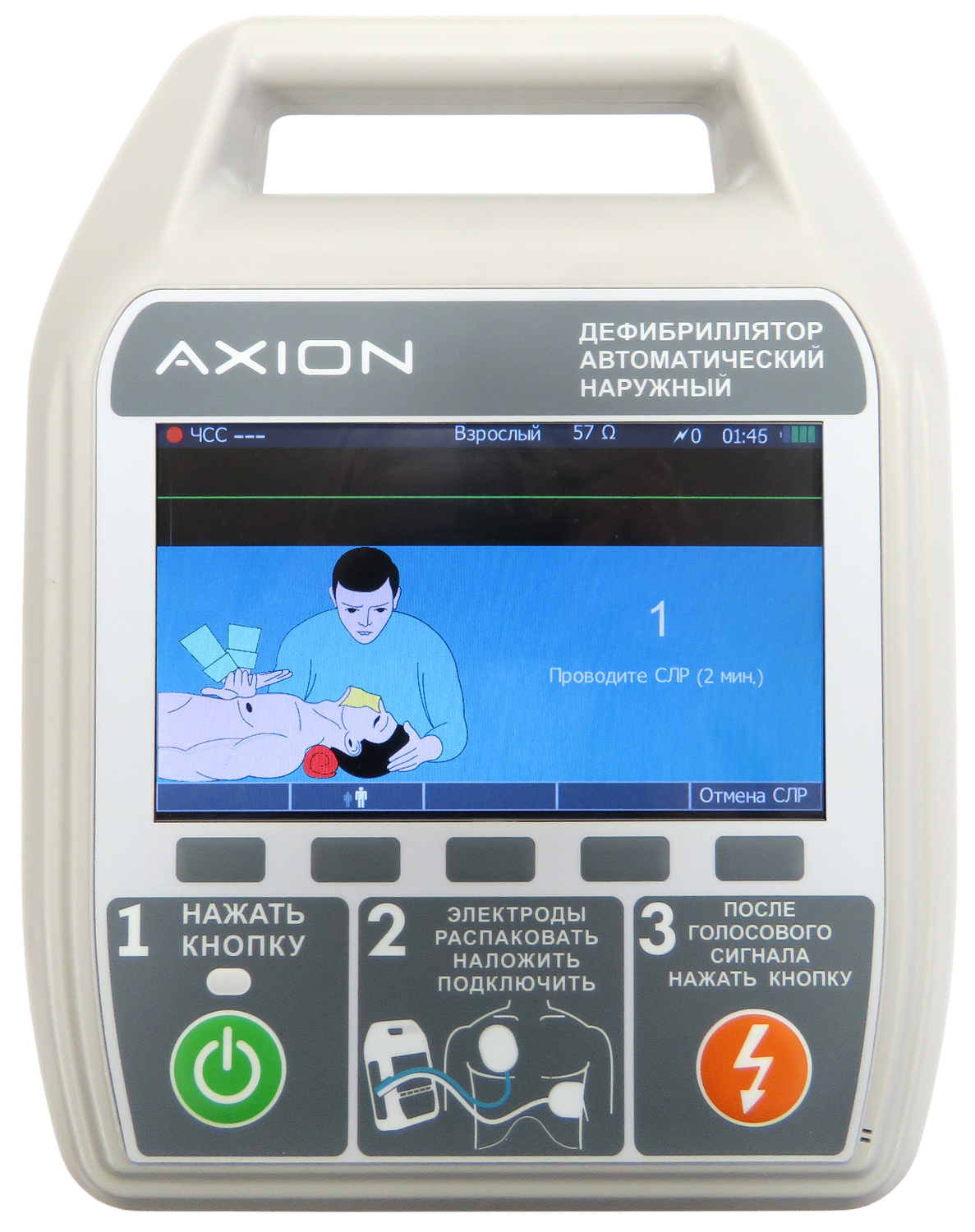 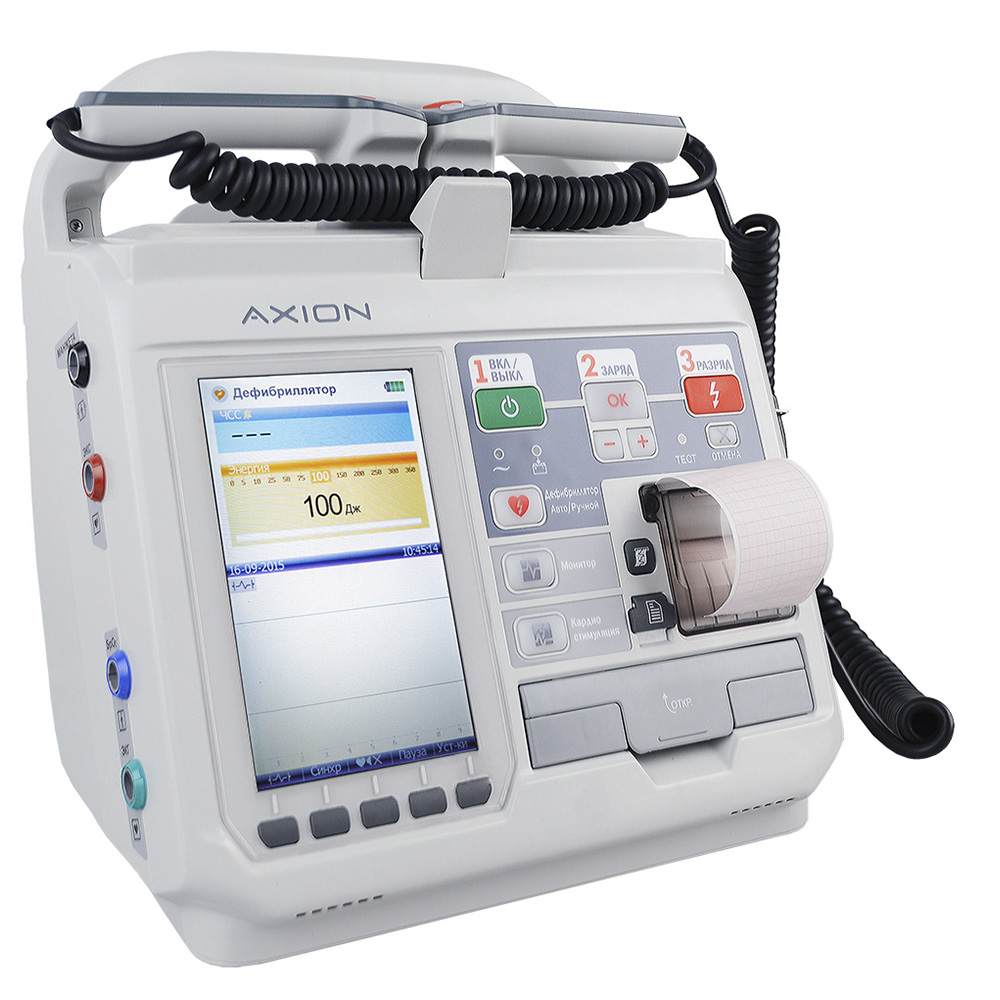 ОБОРУДОВАНИЕ ДЛЯ РЕАНИМАЦИИ
дефибрилляторы, пульсоксиметры, шприцевые дозаторы
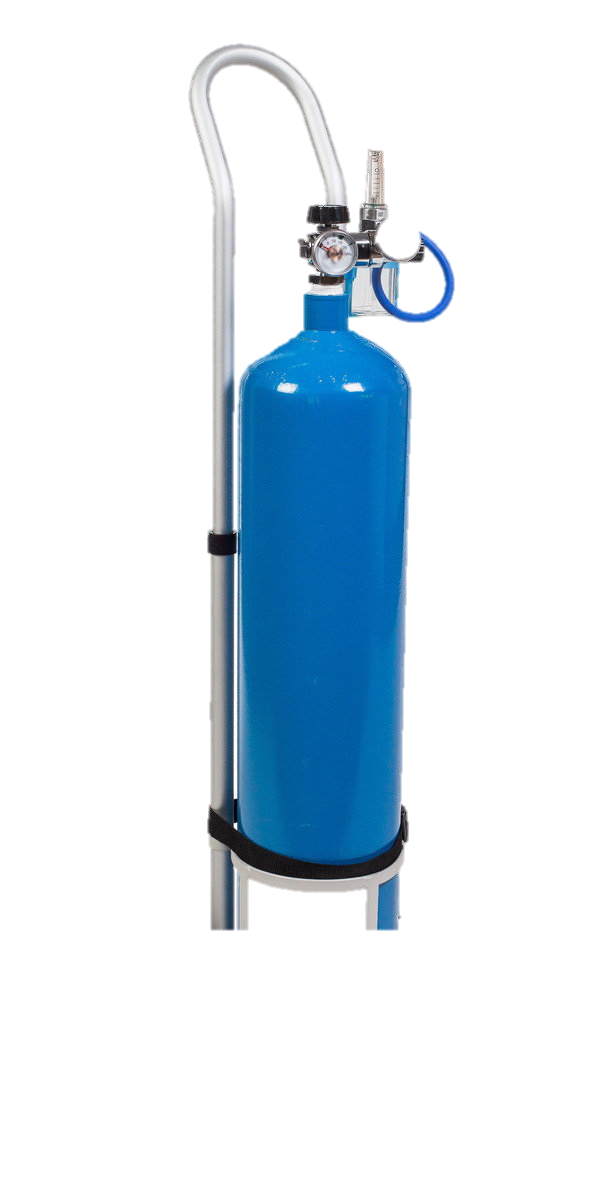 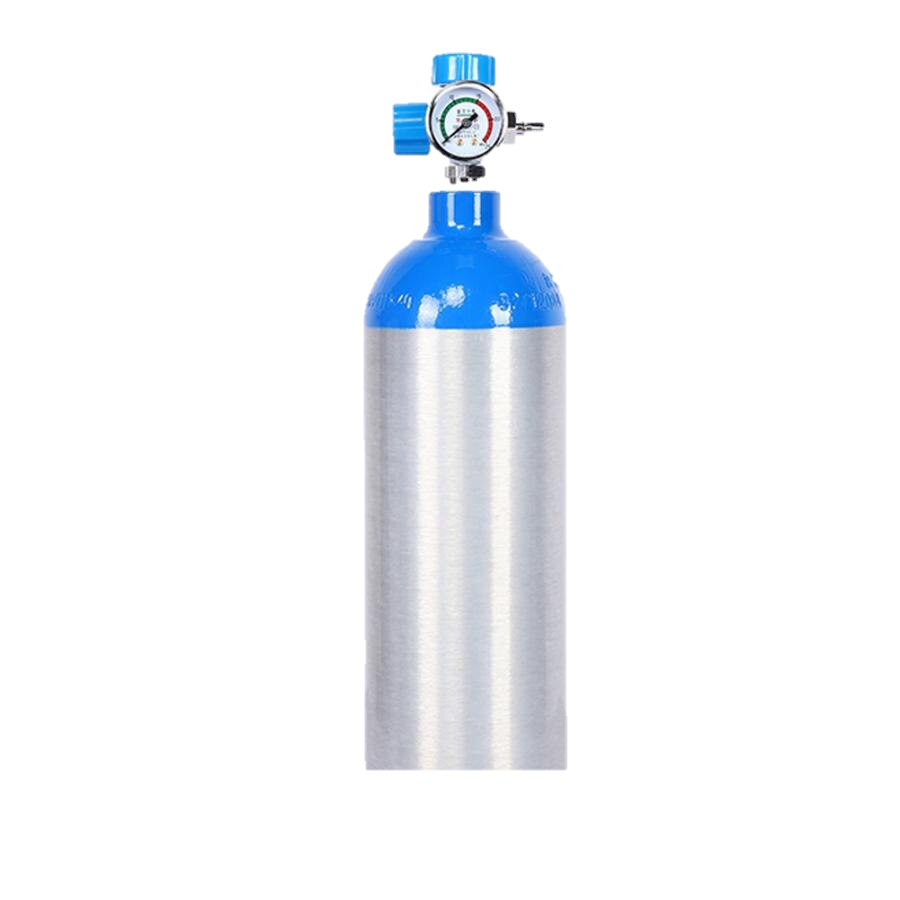 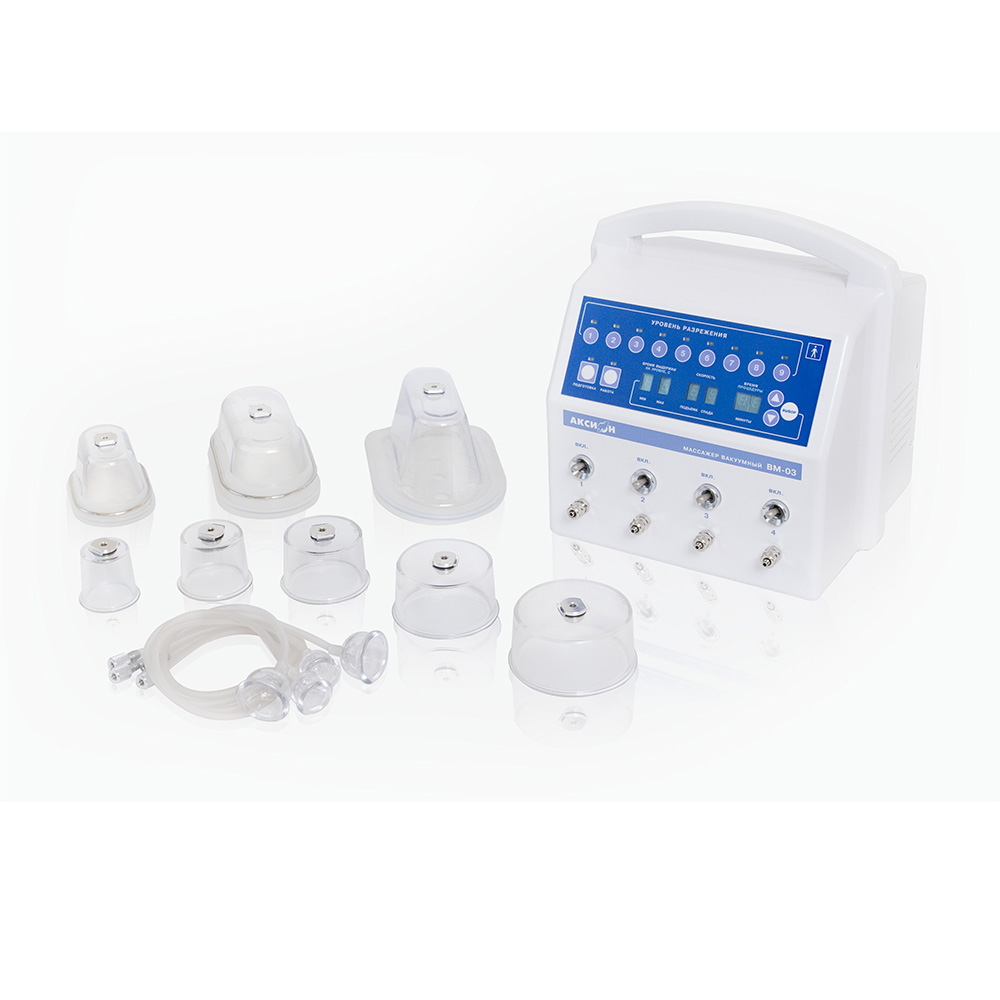 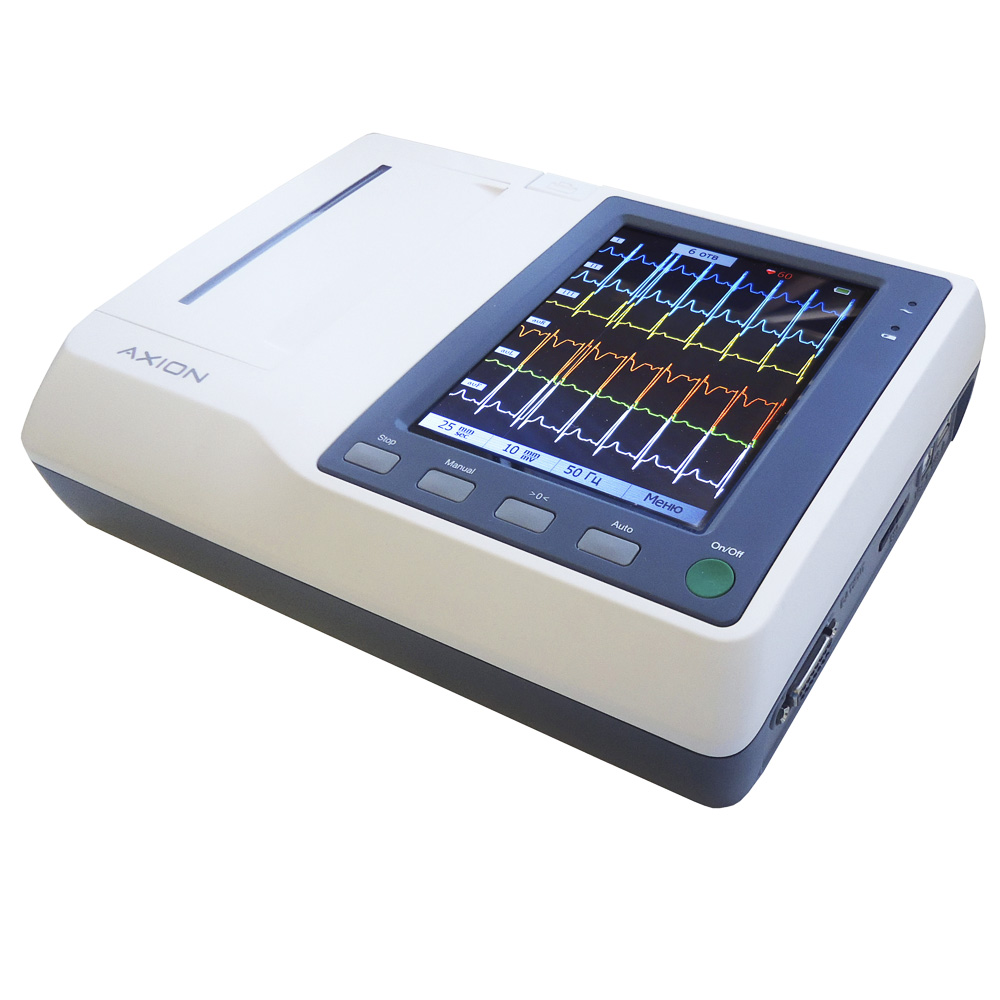 ОБОРУДОВАНИЕ ДЛЯ КАРДИОЛОГИИ и ФИЗИОТЕРАПИИ
электрокардиографы, аппараты терапии
МЕДИЦИНСКИЙ КИСЛОРОД
для респираторной поддержки
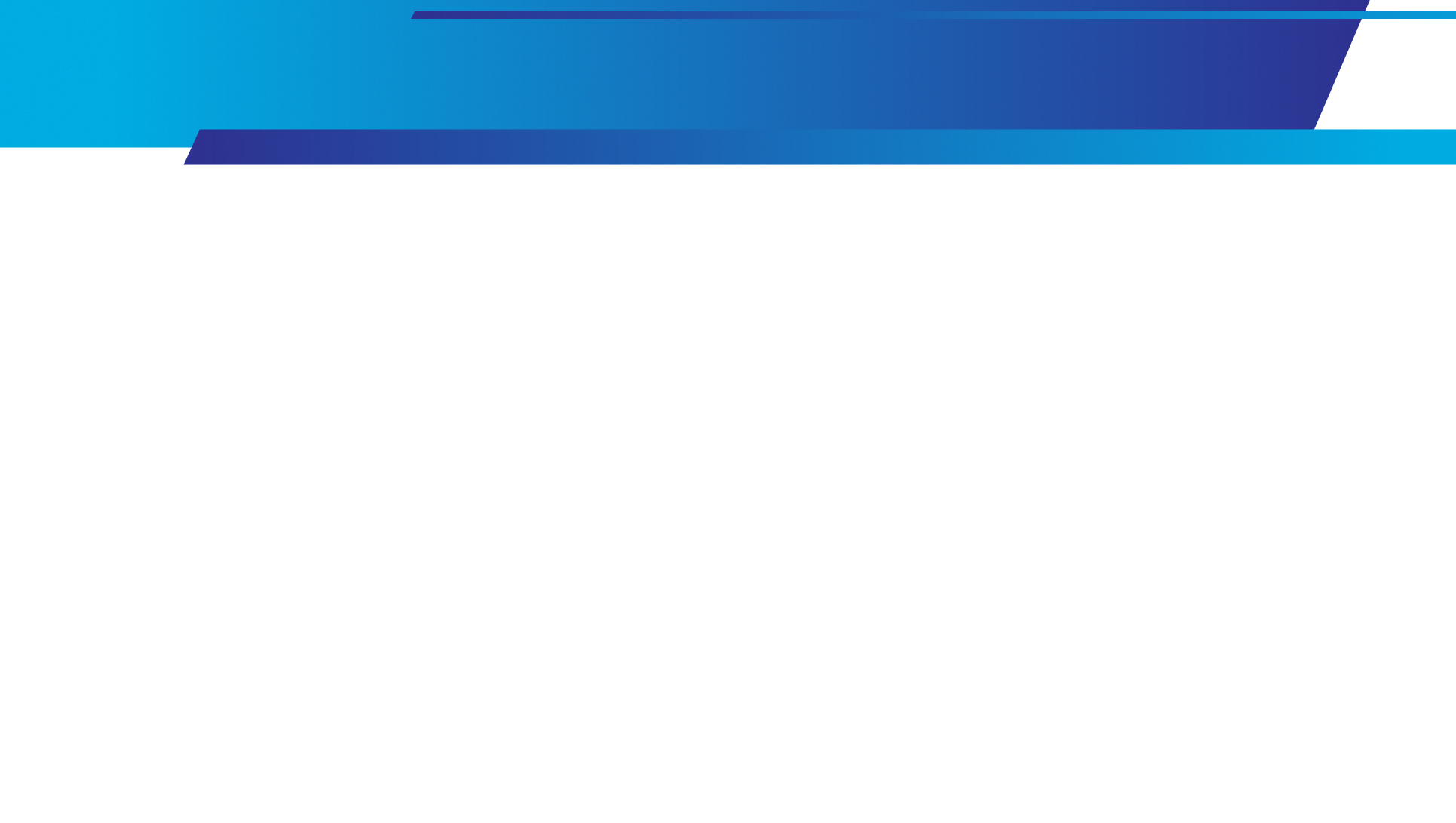 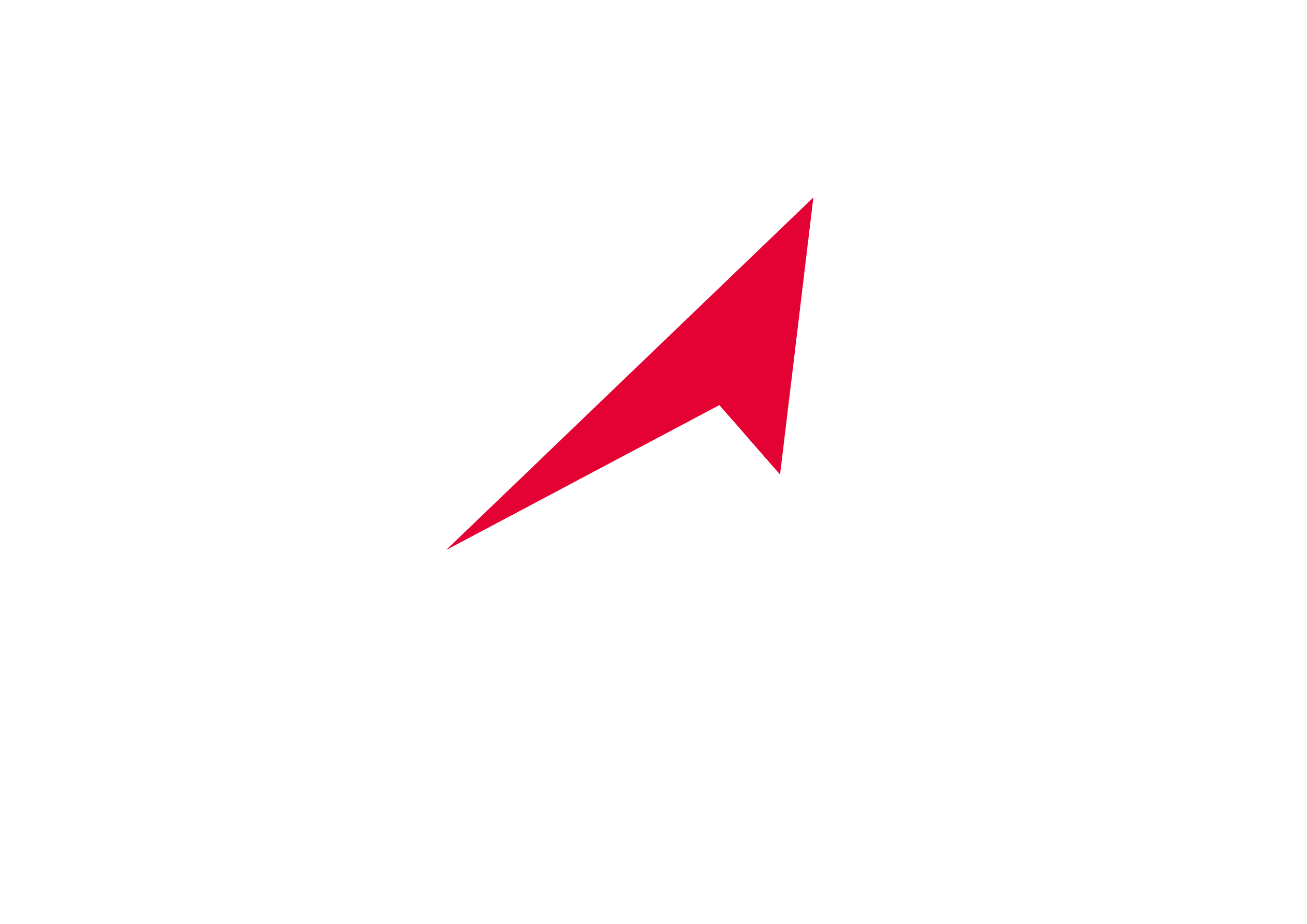 ПЕРСПЕКТИВНАЯ ПРОДУКЦИЯ и ЭКСПЕРИМЕНТЫ
В ИНТЕРЕСАХ ЗДРАВООХРАНЕНИЯ
Перспективные разработки

коленный модульс микропроцессором
пневматический аппарат ИВЛ
инфузомат
Медицинские исследования
и эксперименты в космосе
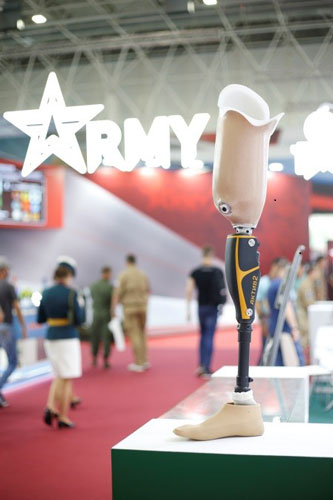 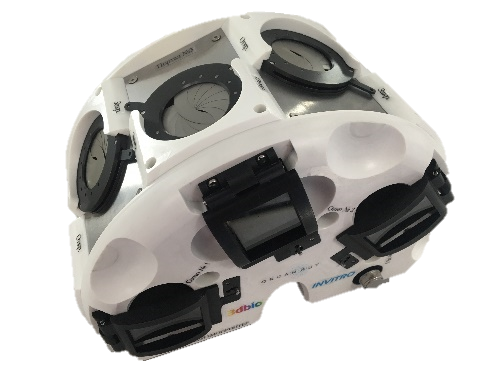 Создание прототипов функциональных органов в условиях микрогравитации
УГЛЕПЛАСТИКОВЫЙ КОРПУС
ВНЕШНИЙ ИСТОЧНИК ЭНЕРГИИ
МИКРОПРОЦЕССОРНОЕ УПРАВЛЕНИЕ
КОЛЕННЫЙ МОДУЛЬ 
для протезирования
МАГНИТНЫЙ 3D-БИОПРИНТЕР
ведутся испытания
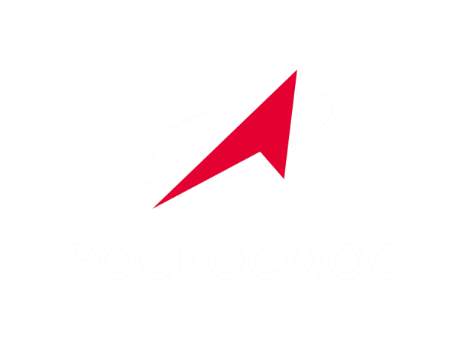 Госкорпорация «Роскосмос»
107996, ГСП-6, г. Москва, ул. Щепкина, д.42
info@roscosmos.ru
тел.:   +7 (495) 660-2323
факс: +7 (495) 631-9900
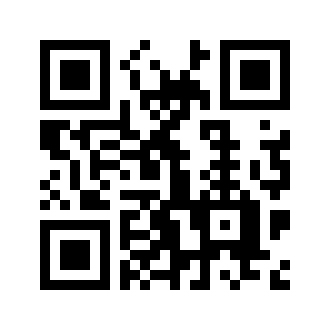